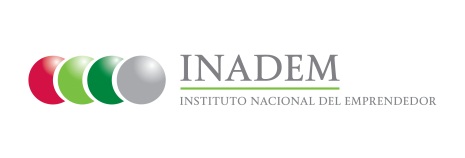 Indicador
Factor de multiplicación de recursos fiscales vía el Sistema Nacional de Garantías
Nivel: Actividad
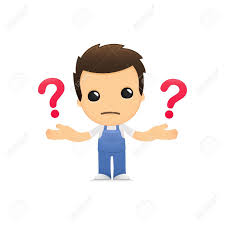 Mide el número de veces en que se multiplican los recursos aportados por el INADEM en el Sistema Nacional de Garantías
Variables para su medición
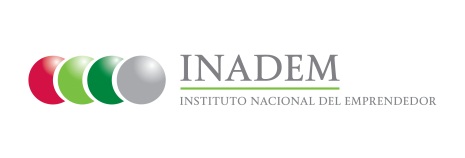 Meta 2015 y avance alcanzado
Medios de verificación

Reportes  mensuales Sistema Nacional de Garantías